Lecture le 29 mars de 15:30 à 17:00Cité des associations – 93 la Canebière – 13001 Marseille
Pundalik
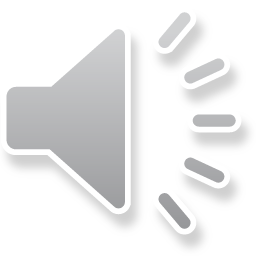 Pièce de théâtre de
Harindranath Chattopadhyaya
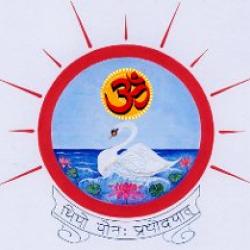 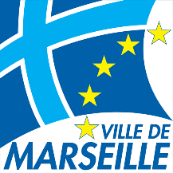 Harindranath Chattopadhyaya (1898–1990)
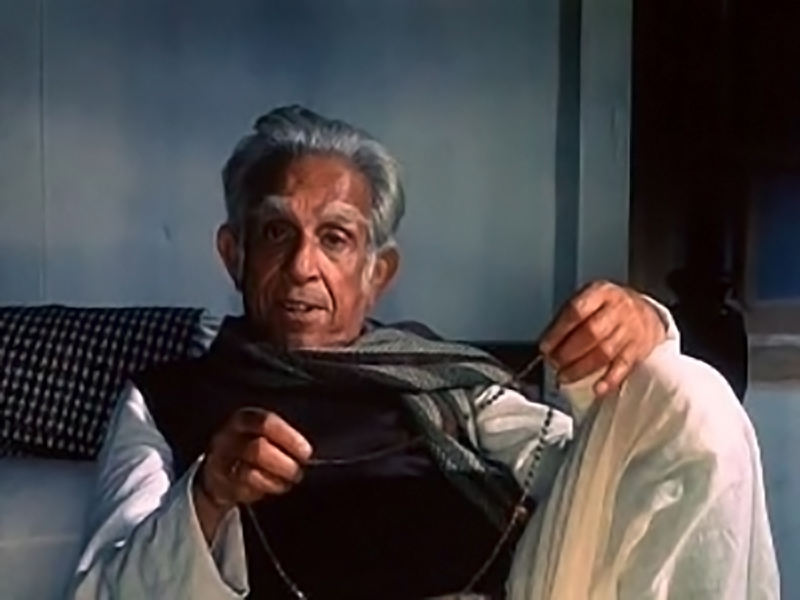 Marseille, le 29 mars 2014
Lecture de Pundalik
2
Théâtre : trois saints du Maharashtra
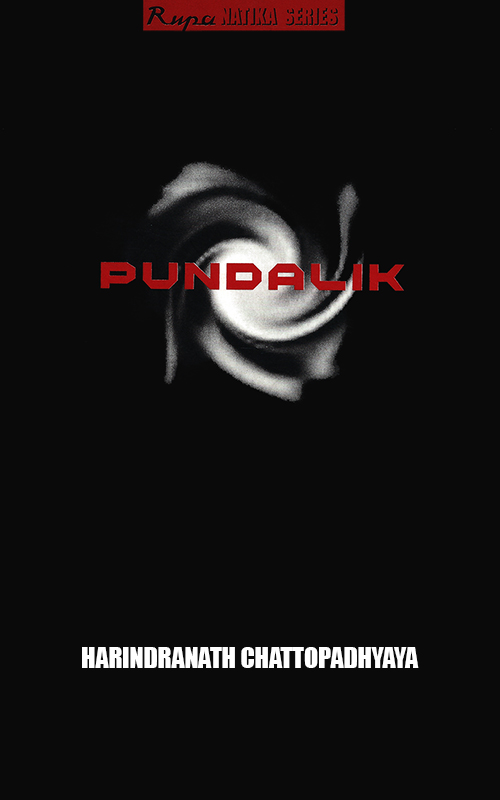 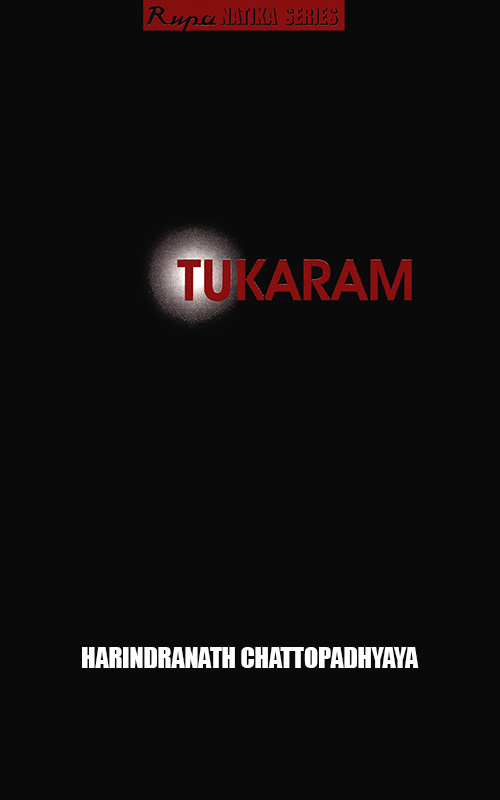 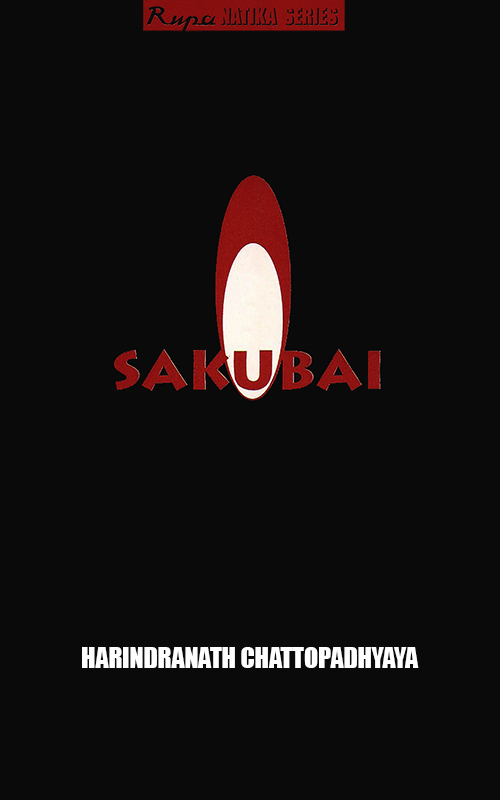 Marseille, le 29 mars 2014
Lecture de Pundalik
3
Pandharpur au Maharashtra
Kashi
Varanasi
Mumbai
Pandharpur
Marseille, le 29 mars 2014
Lecture de Pundalik
4
Effigie de Pundalik
Marseille, le 29 mars 2014
Lecture de Pundalik
5
Pundalik  mandir à Pandharpur
Marseille, le 29 mars 2014
Lecture de Pundalik
6
Pundalik, servant ses parents, fait attendre Vitthala
Marseille, le 29 mars 2014
Lecture de Pundalik
7
Traduction
Jyoti Garin et Annette Mouret

Voix
Alexandre Viviani : Pundalik
Annette Mouret : Ganga, puis Vishnou
Dominique La Mantia : la mère, puis Yamuna
Sophie Albuquerque : Sarasvati
Éric Estournet : le père
Marseille, le 29 mars 2014
Lecture de Pundalik
8
Marseille, le 29 mars 2014
Lecture de Pundalik
9